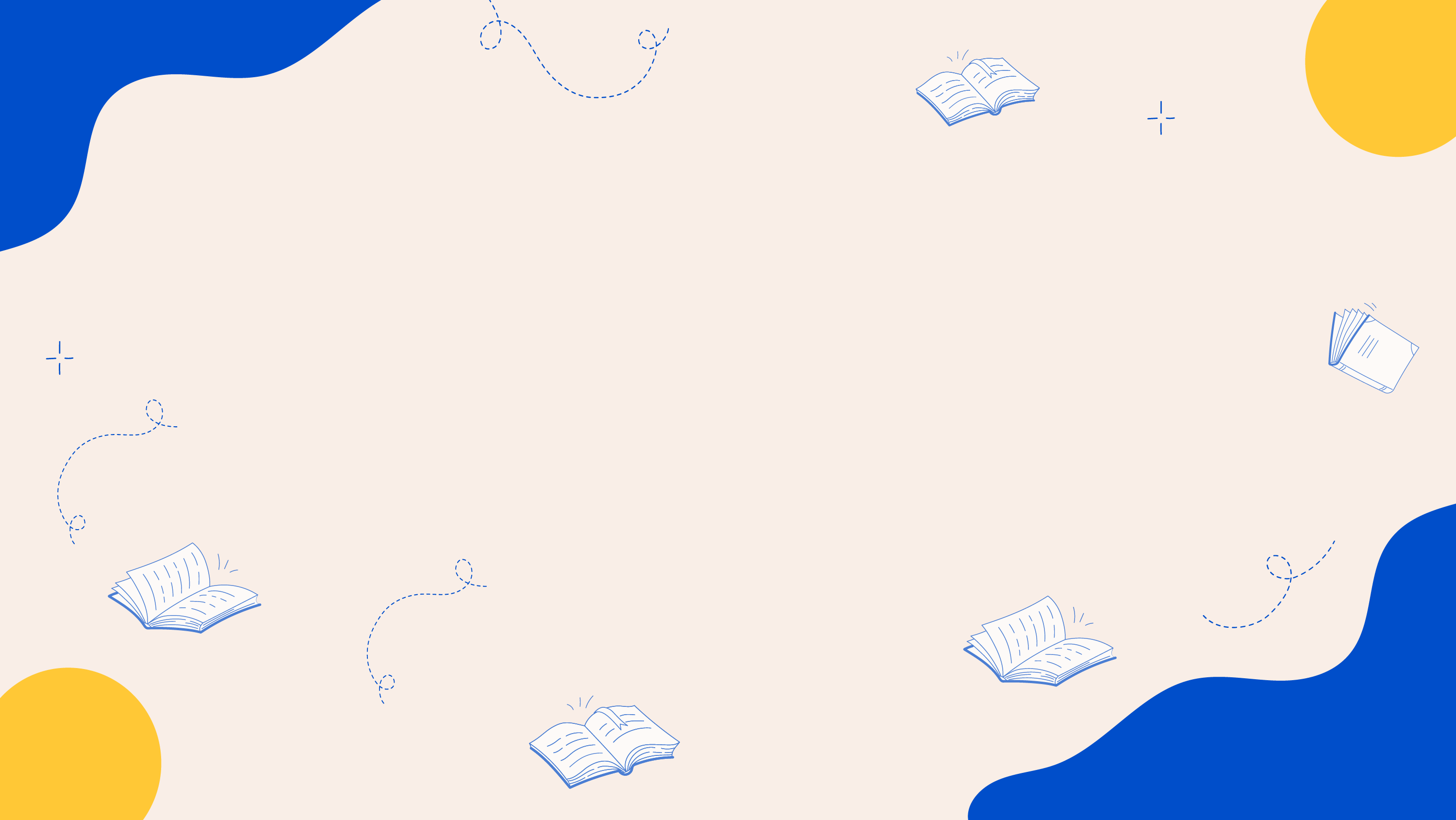 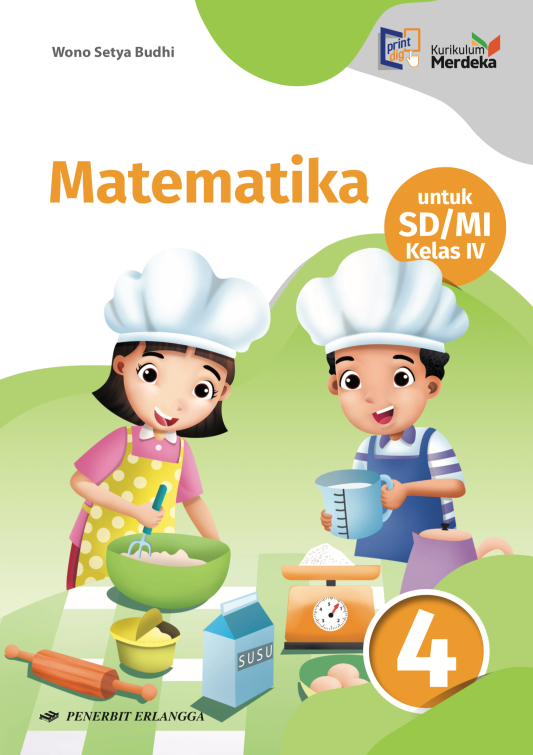 MEDIA MENGAJAR
Matematika
UNTUK SD/MI KELAS 4
[Speaker Notes: Teks warna “BUDAYA DAN BAHASA BANJAR” diubah sesuai cover dan tingkat kelas]
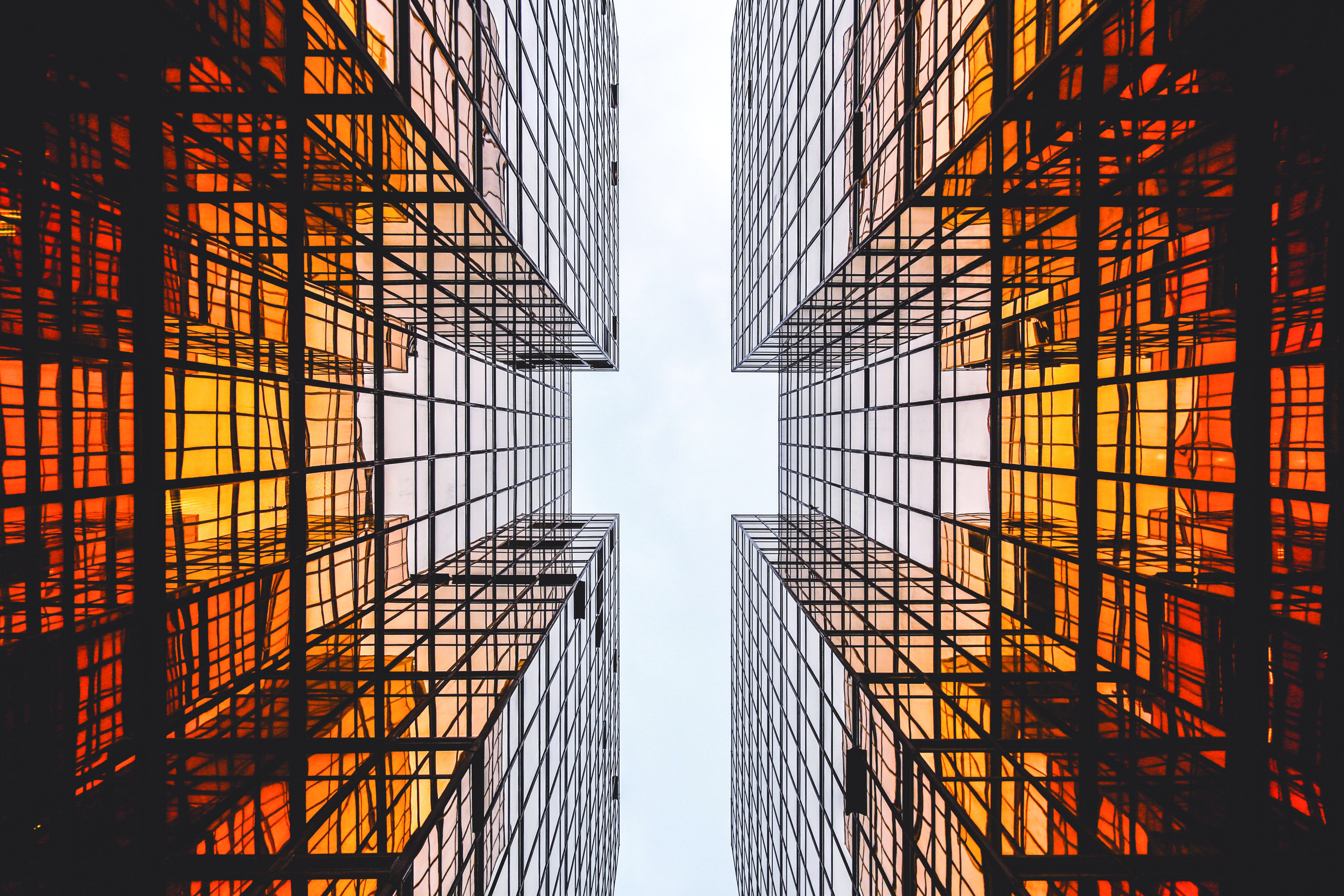 Bab
5
Tujuan Pembelajaran
BANGUN DATAR
Mengidentikasi segi banyak beraturan dan tidak beraturan berdasarkan sifat-sifatnya.
Menghitung dan menyelesaikan masalah yang berhubungan dengan luas dan keliling bangun datar.
Mengidentifikasi hubungan antargaris menggunakan benda konkret.
[Speaker Notes: Jika terdapat gambar cantumkan sumber gambar dgn ukuran font 10pt]
A
Segi Banyak Beraturan dan Tidak Beraturan
Pengertian Segi Banyak
Segi banyak adalah bangun tertutup yang dibatasi garis lurus.
Bangun tertutup
Dibatasi garis lurus
Apakah gambar berikut merupakan segi banyak?
1.	Sifat-Sifat Segi Banyak Beraturan
Sifat-sifat:
Semua sudutnya sama besar.
Semua sisinya sama panjang.
Segi lima beraturan 
Pentagon
Segi Banyak Beraturan adalah suatu bangun yang semua sisinya sama panjang dan semua sudutnya sama besar.
2.	Sifat-Sifat Segi Banyak Tidak Beraturan
Sifat-sifat:
Ada sudut yang tidak sama besar.
Ada sisi yang tidak sama panjang.
Jajargenjang merupakan salah satu bangun segi empat tidak beraturan.
Segi Banyak Tidak Beraturan adalah suatu bangun yang sisi-sisinya ada yang tidak sama panjang atau ada sudut-sudutnya yang tidak sama besar.
Apakah bangun berikut beraturan atau tidak beraturan?
Luas dan Keliling
B
1.	Luas Persegi, Persegi Panjang, dan Segitiga
a.	Luas Persegi
Ada 9 kotak.
Ada 3 kotak ke kanan dan 
3 kotak ke bawah.
Luas persegi = 9 kotak 
	= 3 × 3
1
2
3
4
5
6
7
8
9
Luas persegi = sisi × sisi
b.	Luas Persegi Panjang
Ada 12 kotak.
Ada 4 kotak ke kanan dan 
3 kotak ke bawah.
Luas persegi panjang = 12 kotak 
	= 4 × 3
1
2
3
4
5
6
7
8
9
10
11
12
Luas persegi panjang = panjang × lebar
c.	Luas Segitiga
tinggi
alas
Segitiga siku-siku
Luas segitiga siku-siku =       luas persegi panjang
=       (panjang  lebar)
Luas segitiga siku-siku =      (alas  tinggi)
tinggi
alas
2  Luas segitiga sembarang = Luas persegi panjang
Segitiga sembarang
Luas segitiga sembarang =      Luas persegi panjang
=      (panjang  lebar)
Luas segitiga sembarang =      (alas  tinggi)
2.	Keliling Persegi, Persegi Panjang, dan Segitiga
a.	Keliling Persegi
4 cm
Keliling persegi = . . . .
Keliling persegi = 4 + 4 + 4 + 4
4 cm
4 cm
= 4 × 4 cm = 16 cm
4 cm
Keliling persegi = 4 × sisi
4 cm
4 cm
4 cm
4 cm
b.	Keliling Persegi Panjang
4 cm
Keliling persegi panjang = . . . .
2 cm
2 cm
Keliling persegi panjang = 4 + 2 + 4 + 2
= 2 × (4 + 2) 
= 2 × 8 
= 16 cm
4 cm
Keliling persegi panjang = 2 × (panjang + lebar)
4 cm
2 cm
4 cm
2 cm
b.	Keliling Segitiga
3 cm
5 cm
4 cm
Sisi 1
Sisi 2
Sisi 3
Keliling segitiga = . . . .
Keliling segitiga = sisi 1 + sisi 2 + sisi 3
Keliling segitiga = 5 cm + 4 cm + 3 cm
= 12 cm
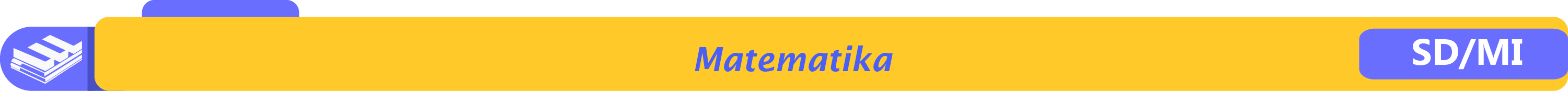 C
Hubungan Antargaris
1.	Garis Sejajar
Sifat-sifat garis sejajar:
Jarak antargaris selalu sama.
Walau diperpanjang jarak tetap sama.
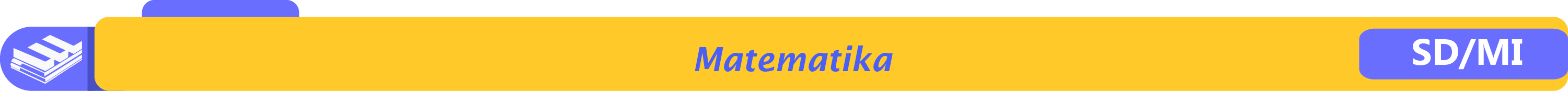 2.	Garis Berpotongan
Berpotongan berarti bertemu.
Titik perpotongan disebut titik potong.
titik potong
Apakah kedua garis ini berpotongan?
Perpanjang kedua garis
titik potong
Perpanjangan garis saling bertemu, maka kedua garis tersebut saling berpotongan.
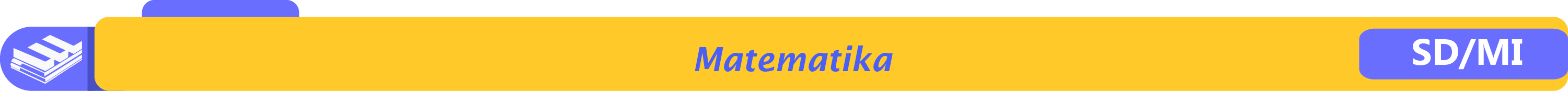 3.	Garis Berimpit
Berimpit berarti rapat atau saling berdesakan.
rapat
Jika dilihat dari satu sisi, akan terlihat seperti satu garis.
kanan
atas
kiri